Performance and Plans for Fermilab Accelerator Complex Operations
Michael Lindgren	
Fermilab PAC summer meeting
21 June 2022
Outline
Accelerator operations
P5/Scope
2016 to present
Plan until long shutdown
Modernization
COVID impacts
Workforce
Summary
2
6/21/2022
Lindgren | Summer 2022 Fermilab PAC Meeting
Alignment
P5 plan has been in place for some time, and still the guide
Recommendations related to Fermilab accelerator operations:
	Recommendation 1: Pursue the most important opportunities wherever they are, and host unique, world-class facilities that engage the global scientific community.
	Recommendation 12: In collaboration with international partners, develop a coherent short- and long-baseline neutrino program hosted at Fermilab.
	Recommendation 14: Upgrade the Fermilab proton accelerator complex to produce higher intensity beams. R&D for the Proton Improvement Plan II (PIP-II) should proceed immediately, followed by construction, to provide proton beams of >1 MW by the time of first operation of the new long-baseline neutrino facility.
	Recommendation 22: Complete the Mu2e and muon g-2 projects.
Strong focus on these recommendations continues
3
6/21/2022
Lindgren | Summer 2022 Fermilab PAC Meeting
Accelerator Operations Scope
Funding provided by DOE HEP for the operation of the Fermilab accelerator complex to supply particle beams to Intensity Frontier Experiments and the Test Beams 
NOvA, g-2, ANNIE, ICARUS, SwitchYard 120 GeV (SY120) test beam program, MeV Test Area (MTA/ITA) – Spinquest (NE) and SBND (FY23)
Includes electrical power and computing activities for accelerator operations needs
Short and mid-term accelerator R&D
	eg. Booster Studies joint task force with PIP-II, Accelerator complex studies task force
Special Process Spares(SPS), Accelerator Improvement Projects(AIP) are funded in separate operations Field Work Proposals, but considered operations.
Roughly speaking, an $80M budget has $60M labor, $10M power, and $10M other M&S.
4
6/21/2022
Lindgren | Summer 2022 Fermilab PAC Meeting
Accelerator Operations funding
2016 Review Accelerator Operations Closeout Assumptions
The funding plan for Accelerator Operations including AcceleratorImprovement Projects (AIP) from FY15 to FY20 is about flat: FY15: $81M,FY16: $91M, FY17: $87M, FY18: $89M, FY19: $89M, FY20: $91M.
Have not quite met the anticipated levels, overall budget alignment with P5 the priority
5
6/21/2022
Lindgren | Summer 2022 Fermilab PAC Meeting
Current Accelerator Operations Beam Delivery
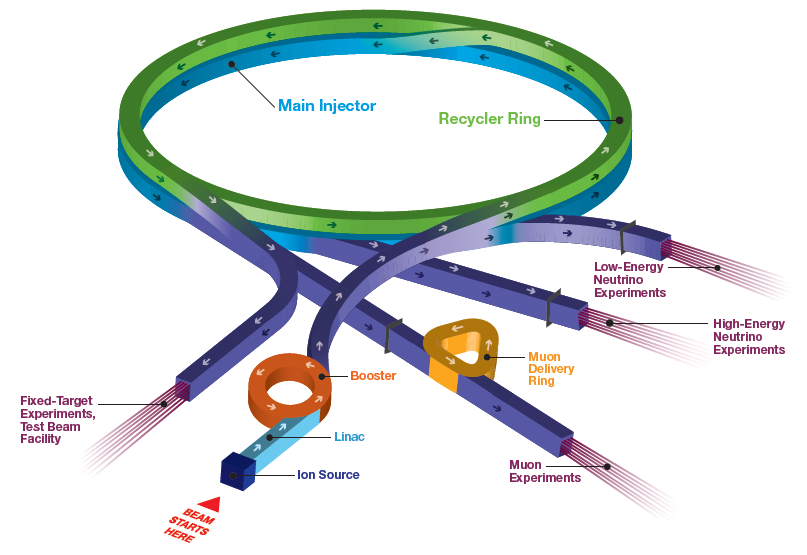 Short Baseline Neutrino:
MicroBooNE (completed), ICARUS,ANNIE, SBND
SwitchYard 120:
SpinQuest, Emphatic,                 test beam (FTBF)
NOvA
Long Baseline Neutrino:
NOvA, (LBNF/DUNE)
MTA/ITA
Muon Campus:
(g-2, Mu2e)
6
6/21/2022
Lindgren | Summer 2022 Fermilab PAC Meeting
NuMI operations
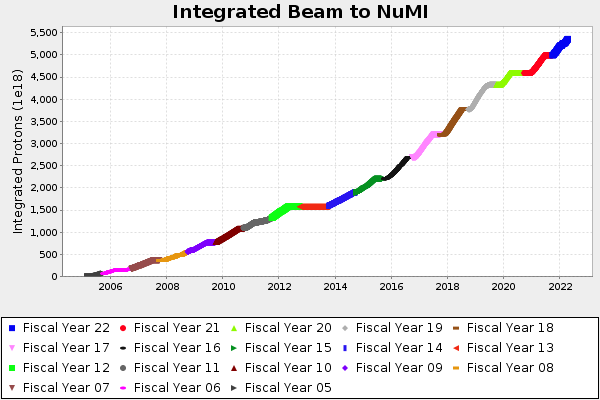 Completion of PIP allowed consistent ~650kW to NuMI when SY/BNB/g-2 running
Power limited by booster throughput/losses
Plan to run until ~2026
7
6/21/2022
Lindgren | Summer 2022 Fermilab PAC Meeting
NuMI operations
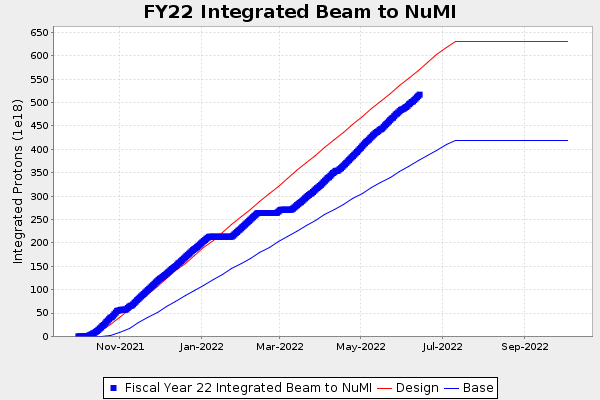 Substantial downtime this running period 
Quadrupole (IQC) failure in MI-30 High Radiation Area
Limited Spares, and failures of those 
HRA work planning 
Munters – supply chain
Did achieve 893 kW power
Keeping losses under control key to sustainable higher power running
8
6/21/2022
Lindgren | Summer 2022 Fermilab PAC Meeting
BNB operations
BNB operations generally stable and delivering beam when experiments are ready
MicroBooNE competed
ANNIE, ICARUS in operations
SBND online next year
Will run program until ~2026 (long shutdown for PIP-II/LBNF)
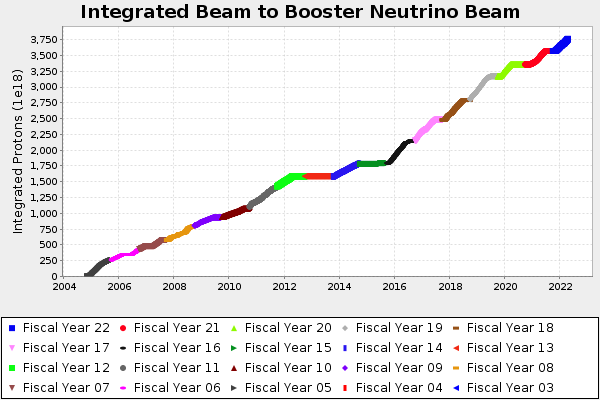 9
6/21/2022
Lindgren | Summer 2022 Fermilab PAC Meeting
BNB operations
BNB startup slow this run period
Power panel failure in RAW system
Otherwise as needed by experiments
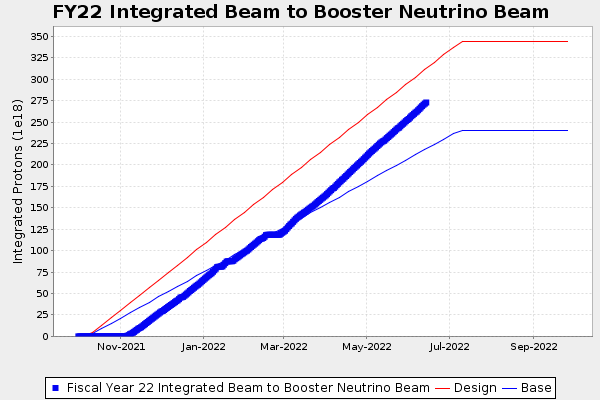 10
6/21/2022
Lindgren | Summer 2022 Fermilab PAC Meeting
Muon Campus operations
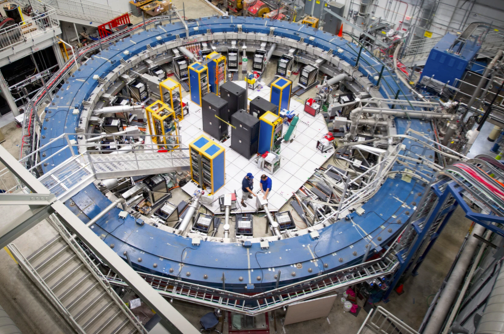 g-2 beam operations since 2018
Accumulate ~19 BNL datasets by end of FY22 run
Accelerator downtime in 2019 from unexpected lens failures
		Collider components – gradient reduced, at 340M pulses on current lens
      Reduced data delivery rate
g-2 has delivered high impact science results from early running
						Proposed FY23 run in opposite polarity mode – accumulate 4x BNL mu- data
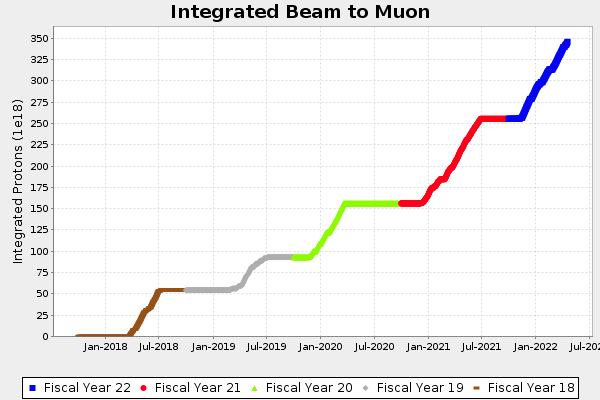 11
6/21/2022
Lindgren | Summer 2022 Fermilab PAC Meeting
Muon Campus operations
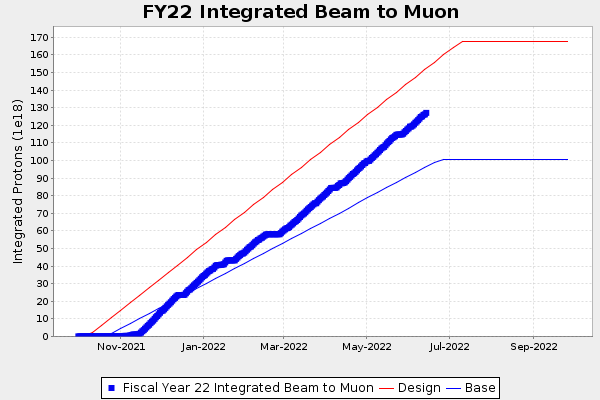 Normal running for most of this run period
Some experiment startup issues
Downtimes coordinated with mu2e beamline work
g-2 proposed FY23 run in opposite polarity mode 
Goal - 4x BNL mu- data
Reduces NOvA POT’s
Requires polarity reversals at beginning and end of run period
Was done in TeV era, believe we can execute safely
12
6/21/2022
Lindgren | Summer 2022 Fermilab PAC Meeting
Operations plan through the long shutdown
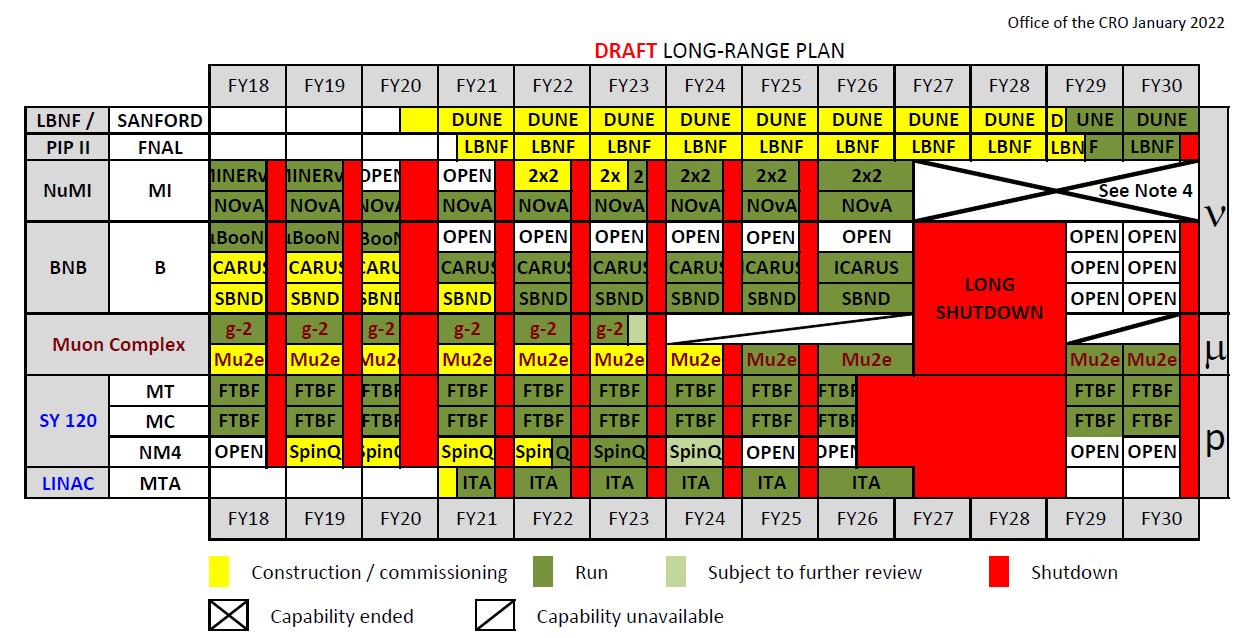 13
6/21/2022
Lindgren | Summer 2022 Fermilab PAC Meeting
Beam delivery plan
Long shutdown for LBNF/PIP-II now begins January 2027
Will continue running NOvA, ICARUS, SBND
Mu2e helped – possible to get close to a year of physics data given current schedule
FY20 shutdown for LBNF site prep  6 mo + COVID
FY21-FY25 planned 10-week shutdowns  14 weeks FY21
skip the summer 2026 shutdown(?)
Electrical costs a recent concern
Plan for complex to be down for ~two years for PIP-II and LBNF starting January 2027
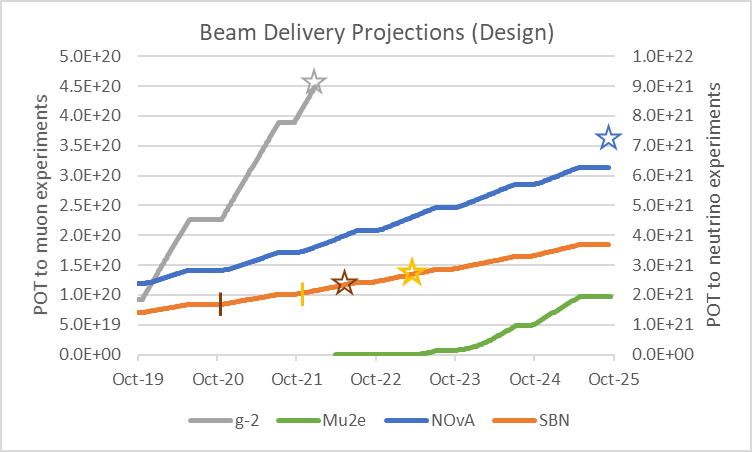 ICARUS
SBND
14
6/21/2022
Lindgren | Summer 2022 Fermilab PAC Meeting
Beam Delivery estimates going forward
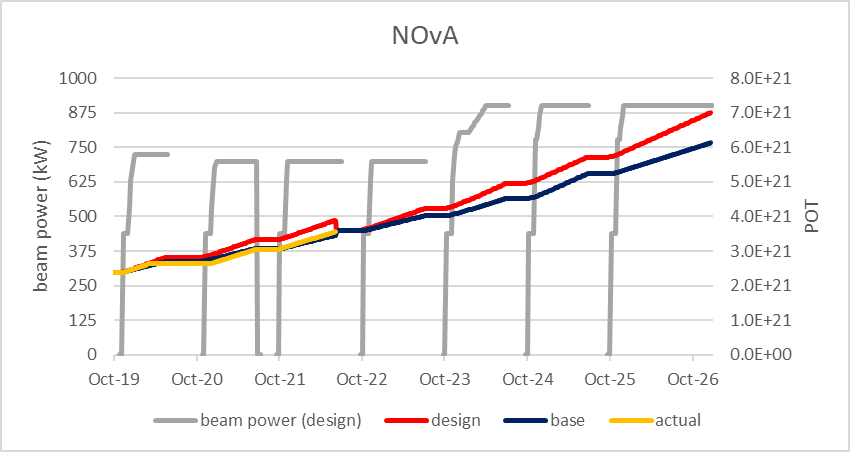 Actuals vs original predictions, then future predictions starting from current point
“Design” is the upper (red) curve on the previous annual delivery plots
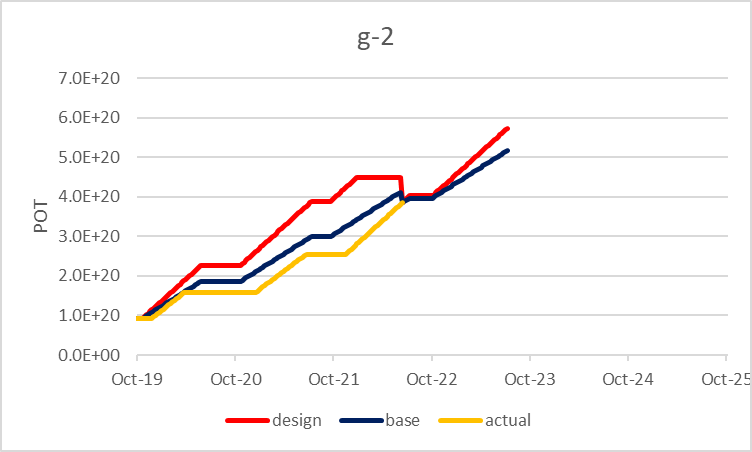 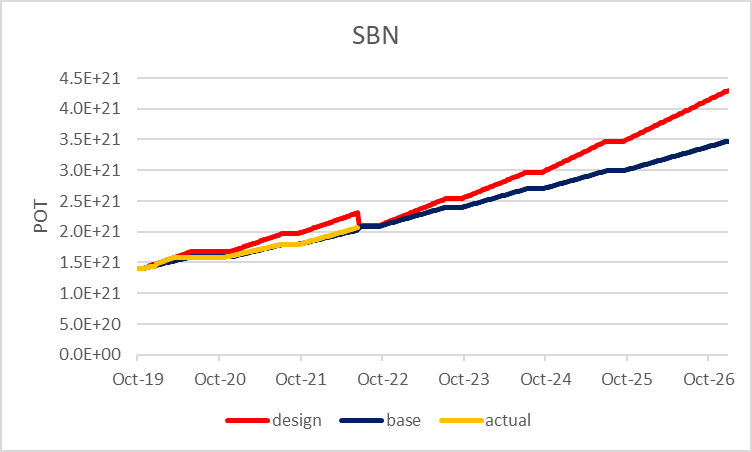 15
Mu2e Operations planning
Commissioning behind original schedule
	conflicts of funding, personnel availability, project delays, and g-2 running
Delivery of first proton beam to the M4 diagnostic absorber – KPP met
Accelerator scope remaining before operating Mu2e
Project scope
Assemble Extraction septa
ESS power supplies 
Assemble AC Dipoles and install 
Complete tune monitor system 
M4 final focus vacuum installation
ESS fluorinert skid
AC Dipole power supplies
Install extinction monitor system
Insert HRS into PS
Install target into HRS
Install power supply for skew quads
Complete low level RF system
Operations scope
Installation coordination
Software
Beam Commissioning 
Delivery Ring BPMs 
Remote handling system 
Spill control electronics 
Shielding Assessments 
Additional in tunnel shielding 
Instrumentation for extraction
Design and install target air barrier
Radiation protection improvements
Obtain spares (ESS, AC dipole, targets etc.)
Install ESS
Completion of berm
Install end of M4 beam line
Install hatch blocks
SAD chapter update
ARR
Collimator upgrade
Abort kicker controls
Ongoing activities
Not yet begun
16
6/21/2022
Lindgren | Summer 2022 Fermilab PAC Meeting
Accelerator improvements since ~2016
Proton Improvement Plan (PIP) largely completed by 2017
NuMI 1MW target AIP installed – 900 kW operations enabled
MTA/ITA facility designed, built, commissioned, and in operation
PreAcc - Laser notcher installed
Linac - Marx Modulators installed (increased tube lifetime)
Booster - RF solid state driver upgrade, final 3 RF cavities, BPM electronics upgrade 
-> 15 Hz operations, up from 7.5 Hz historically
MI/RR - 2016 RR collimators, 2019 Addition of Sextupoles in RR, 2020 1.2 second ramp implemented in MI, 2022 Off axis injection in RR reduced losses
Increased beam power by 30% (700-900KW) and decreased losses by a factor of 2.
17
6/21/2022
Lindgren | Summer 2022 Fermilab PAC Meeting
Accelerator Modernization Plans
PIP-II, LBNF/DUNE are major investments and upgrades to complex
ACNET is current accelerator controls system
1980’s system design, capable, but obsolete, increasingly 
ACORN (Accelerator Controls and Operations Research Network) project proposed
Additional target/horn fabrication and target materials R&D capability planned
2019 Detector and Accelerator Modernization Plan
	Identified equipment and facility needs to increase capability, reliability, and or system resilience. 54 total within the accelerator complex.  39 proposals support the main injector, 3 proposals support the booster, 1 supports the LINAC, and 11 support the general complex.
Look ahead to needs largely outside of major project scope – will attack according to priority and funding in concert with HEP
18
6/21/2022
Lindgren | Summer 2022 Fermilab PAC Meeting
Plenary-Pozdeyev
PIP-II - Scope and Layout
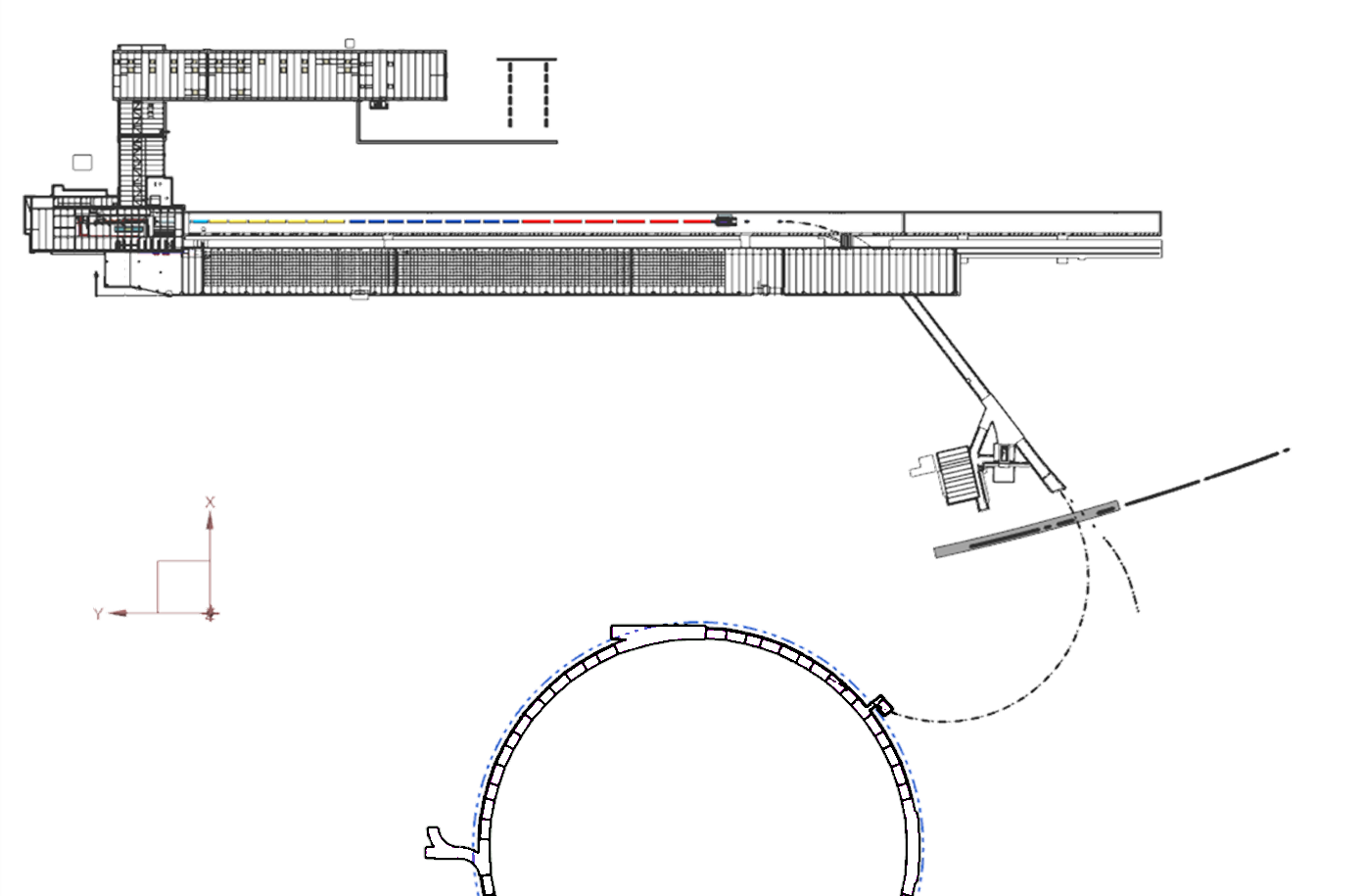 800 MeV H−, 2mA, CW-compatible linac
Linac-to-Booster transfer line
Accelerator Complex Upgrades
Booster
Recycler Ring
Main injector
Conventional Facilities
Booster
Future muon line
Existing Main 
Ring
F37 Service Building
BTL
HighBay Building (HBB)
Linac Gallery
Linac Tunnel
Tunnel Extension Option
Cryoplant
19
6/21/2022
Lindgren | Summer 2022 Fermilab PAC Meeting
PIP-II and Operations before 2027 Shutdown
20
6/21/2022
Lindgren | Summer 2022 Fermilab PAC Meeting
LBNF/DUNE
Provides a beamline to support a 1.2 MW proton beam used to produce high-intensity muon neutrino beam for the DUNE experiment. 
Upgradeable to 2.4MW
LBNF Near Site prep largely completed during extended 2020 shutdown
Extensive work done close to MI/RR – completed with minimal impact to MI/RR
Valuable exercise in project and operations coordination - lessons learned document 
Matrixed workforce for beamline with Accelerator Division
AD facilities needed 
Increased target/horn production capability and R&D for multi-MW  - Proposal for TSIB GPP with HEP
Other staging/storage locations
21
6/21/2022
Lindgren | Summer 2022 Fermilab PAC Meeting
Covid impacts
Accelerator operations paused mid-March 2020, and a decision to not attempt to restart before the scheduled summer shutdown was made in early April 2020.
	Advanced shutdown work planning efforts and LBNF site prep
	Protocols for on-site work developed and increased WPC implemented
Beam operations restarted Nov 2020
Lower efficiency in on-site work and response time
Supply chain issues and external workforce concerns common to SC complex	
Issues related to remote work and new employee’s mirror impacts noted at all the operations focused SC labs  https://www.osti.gov/biblio/1785683/
No known cases of COVID transmission related to accelerator operations
22
6/21/2022
Lindgren | Summer 2022 Fermilab PAC Meeting
Workforce Planning - Accelerator Ops
Major effort in 2019 Detector and Accelerator Modernization (DAM) plan was to initiate a better workforce planning process
Effort has continued – annual process projecting out 10 years
~Flat to beginning of PIP-II operations
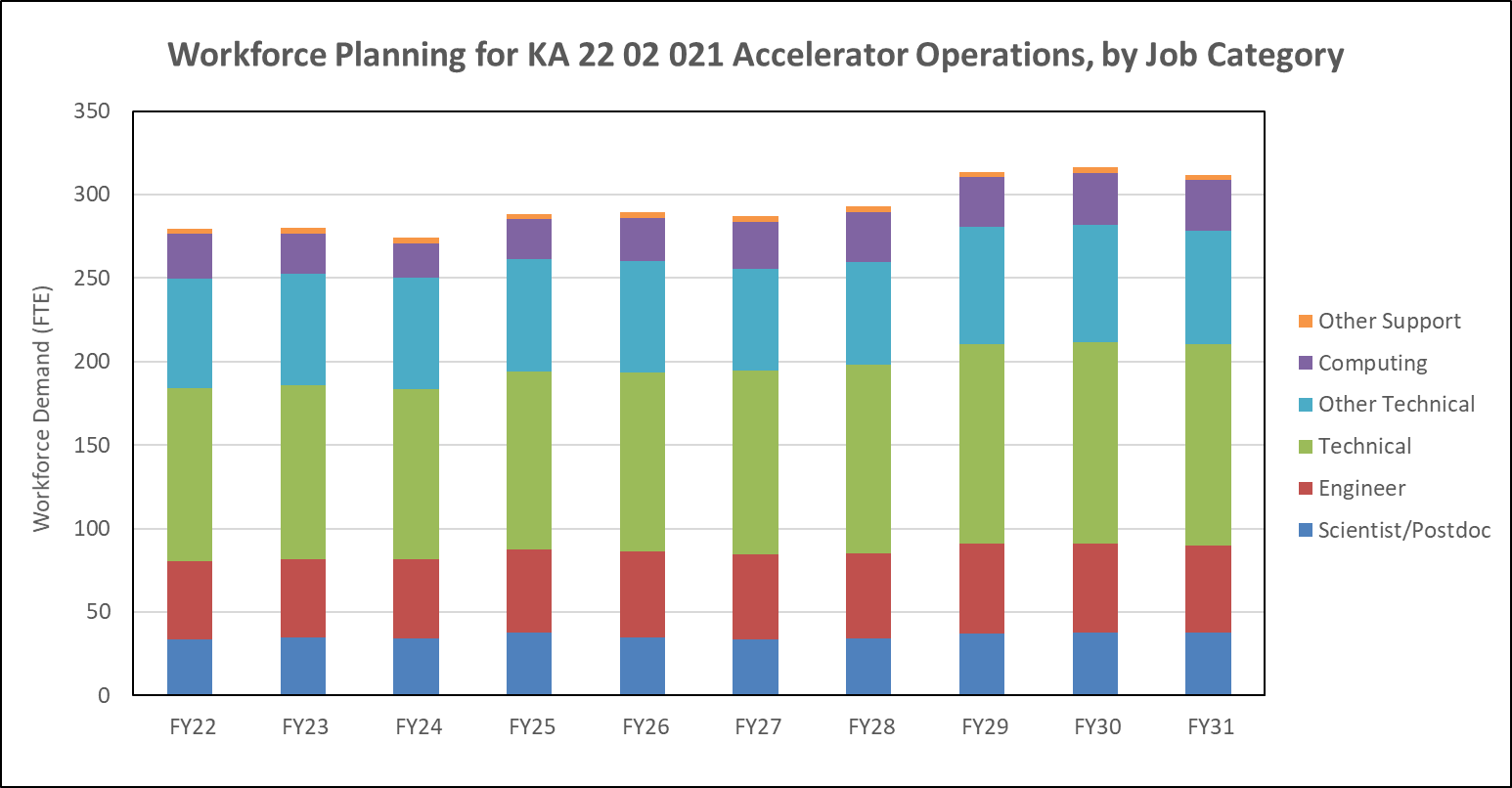 23
6/21/2022
Lindgren | Summer 2022 Fermilab PAC Meeting
Workforce Planning – Accelerator ops attrition
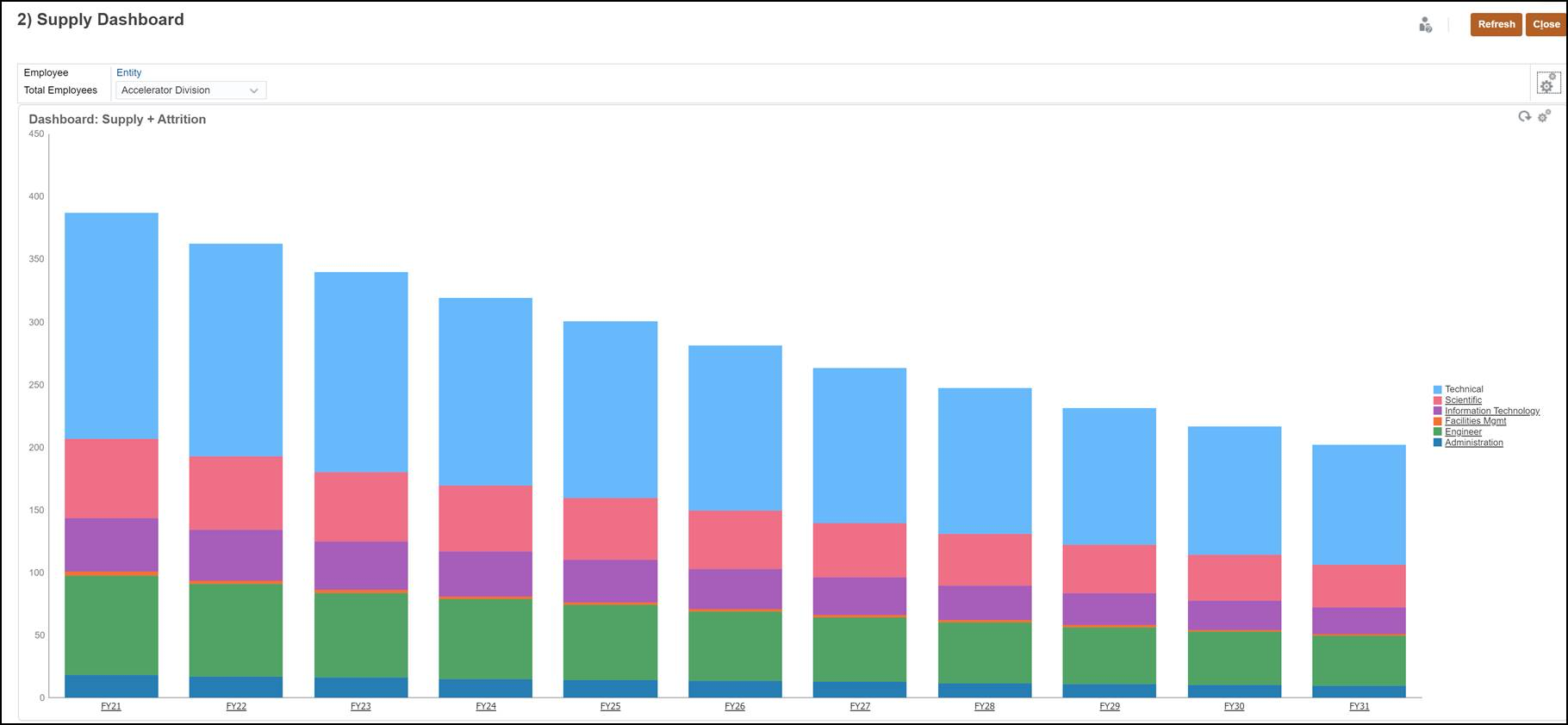 24
6/21/2022
Lindgren | Summer 2022 Fermilab PAC Meeting
Workforce - New AD colleagues since March 15, 2020
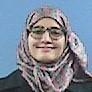 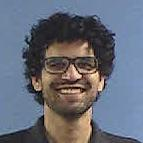 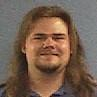 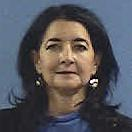 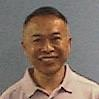 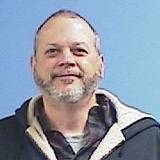 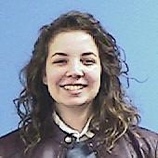 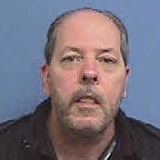 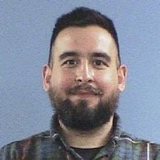 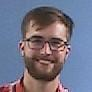 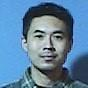 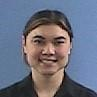 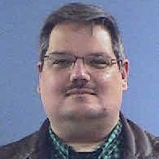 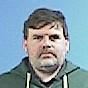 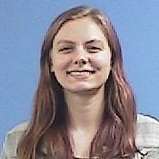 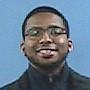 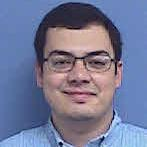 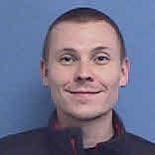 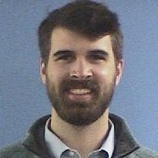 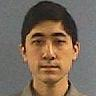 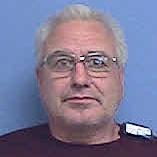 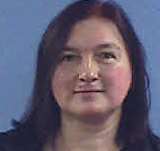 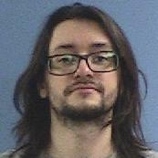 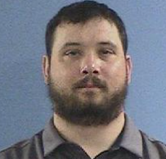 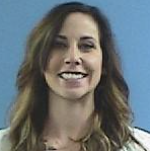 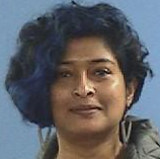 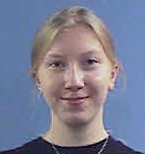 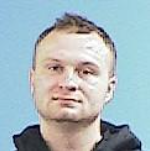 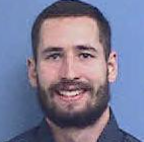 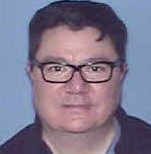 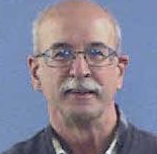 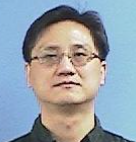 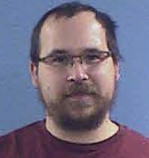 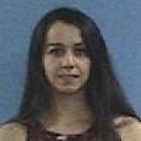 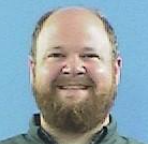 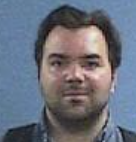 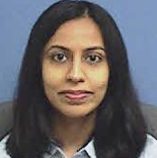 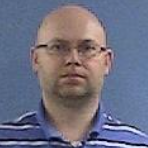 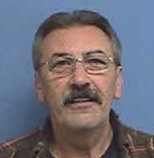 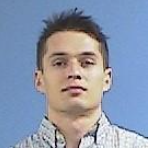 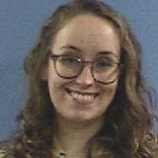 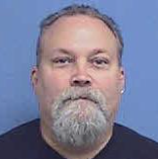 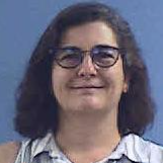 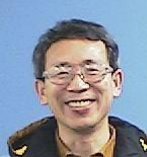 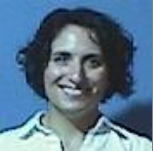 25
6/21/2022
Lindgren | Summer 2022 Fermilab PAC Meeting
New AD colleagues (continued)
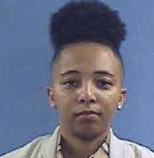 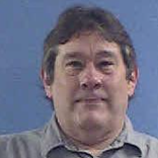 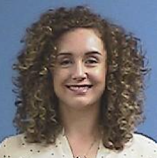 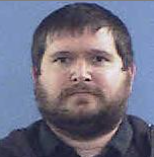 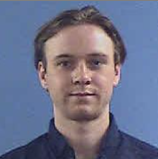 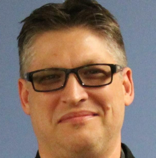 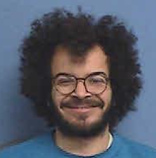 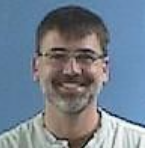 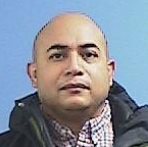 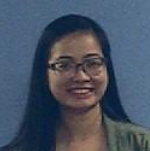 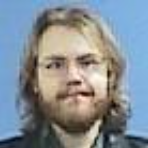 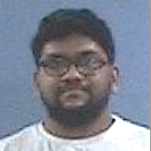 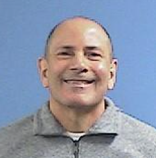 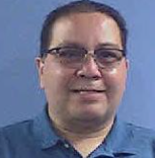 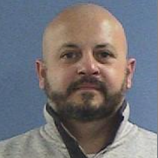 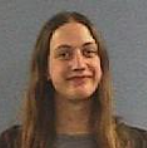 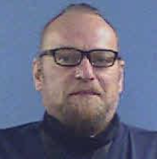 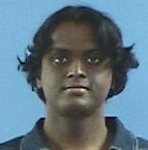 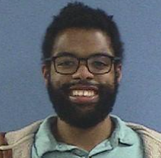 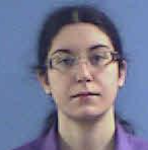 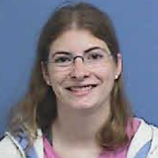 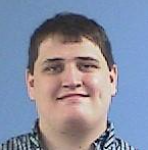 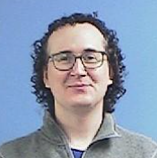 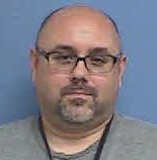 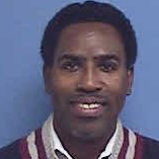 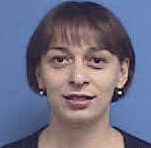 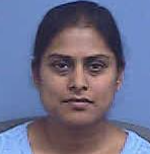 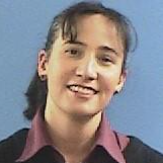 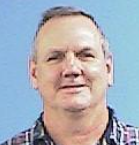 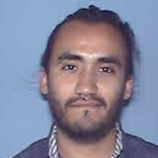 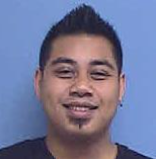 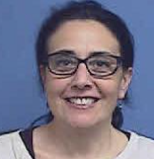 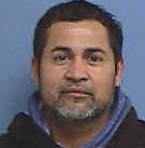 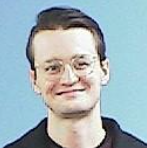 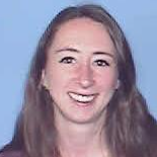 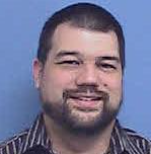 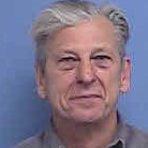 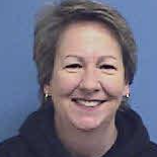 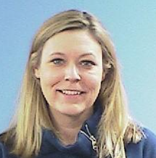 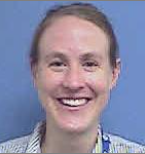 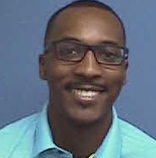 New to Division: 86
26
6/21/2022
Lindgren | Summer 2022 Fermilab PAC Meeting
Workforce – departing  AD colleagues since March 15, 2020
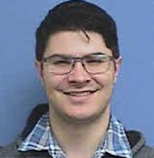 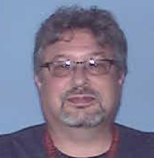 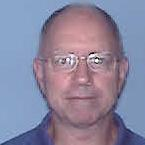 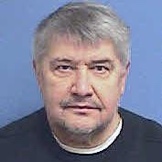 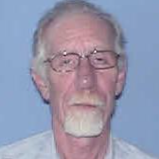 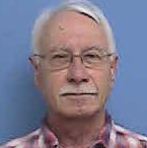 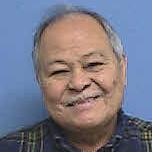 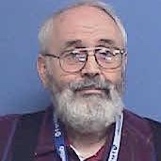 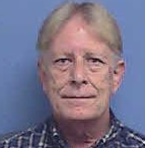 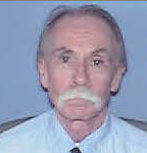 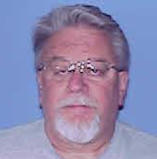 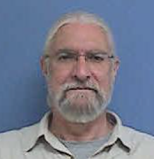 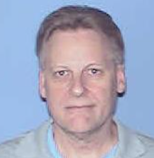 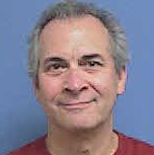 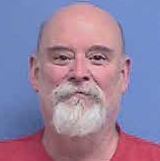 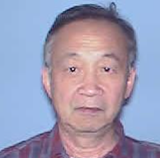 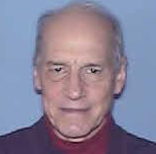 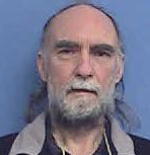 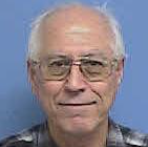 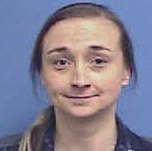 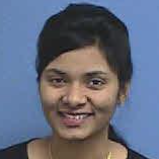 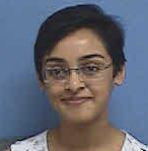 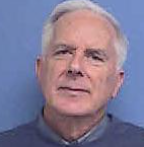 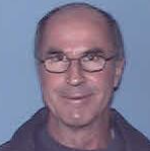 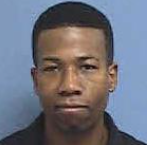 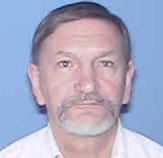 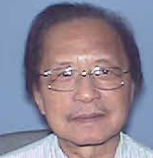 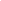 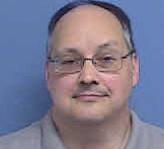 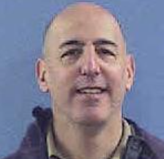 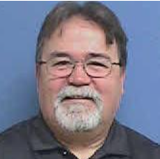 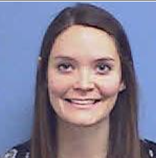 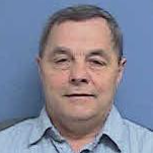 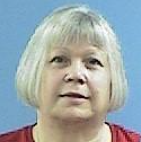 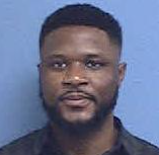 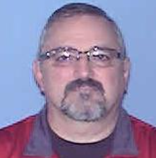 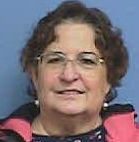 27
6/21/2022
Lindgren | Summer 2022 Fermilab PAC Meeting
Former AD colleagues (since March 15, 2020)
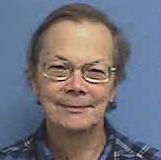 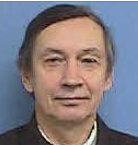 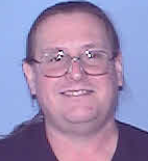 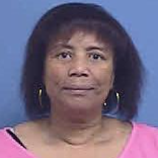 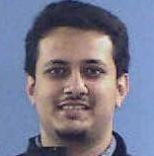 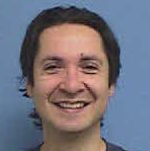 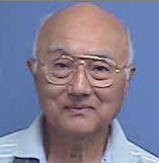 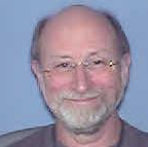 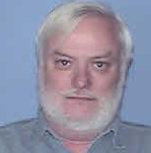 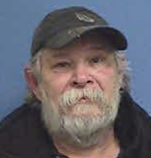 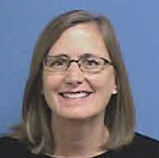 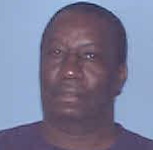 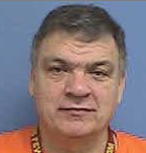 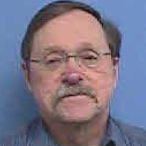 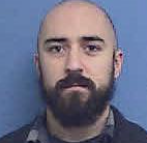 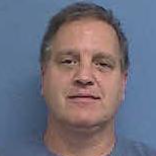 Departed: 58
28
6/21/2022
Lindgren | Summer 2022 Fermilab PAC Meeting
Operational Safety
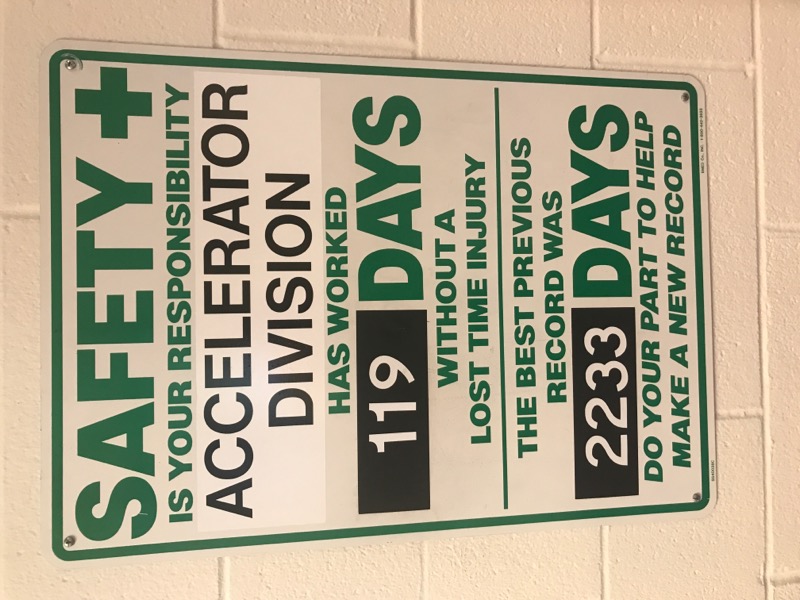 Strong safety performance
Existing work planning and controls tools have been augmented with IMPACT software and extensive Rad Safety changes
Parts of enclosures have higher activation levels with higher beam power
	Have continued to keep personnel exposure low
Contamination increasingly an issue
	Tritium, Beryllium-7
We work with equipment that has other dangers as well – much equipment in use that was a different era in safety
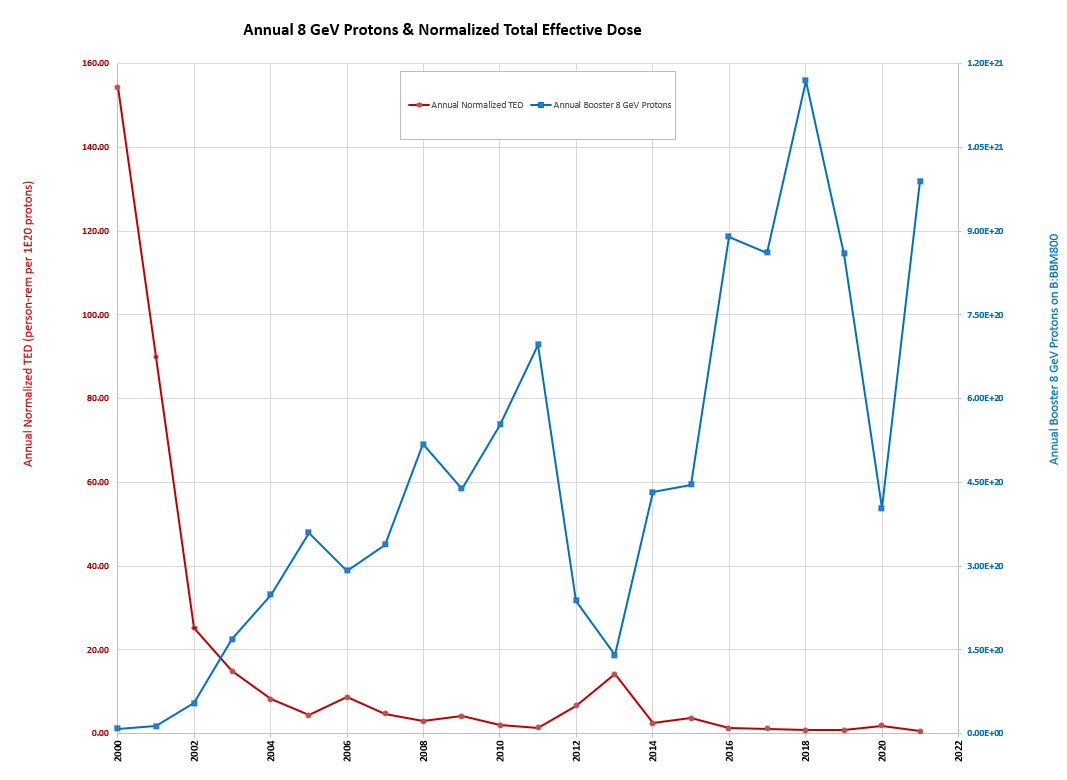 29
6/21/2022
Lindgren | Summer 2022 Fermilab PAC Meeting
Summary
Delivering on DOE science mission – operations work scope aligned with P5 and available funding
COVID navigated successfully – no known transmission on-site, operations made extensive adjustments to continue safe work, beam and shutdown
Critical Modernizations needed are understood and underway or planned
Projects and operations coordinate to share resources/support
These projects are building the future of Fermilab accelerator complex operations
Ten-year workforce plan developed and updated annually
We feel we have had a strong safety record, and as beam power increases the rad safety requirements must increase in step. ES&H is vital to successful operations
Continued focus on successful mission delivery through operations, while also working with projects to build the future laboratory
30
6/21/2022
Lindgren | Summer 2022 Fermilab PAC Meeting
Backup slides
31
6/21/2022
Lindgren | Summer 2022 Fermilab PAC Meeting